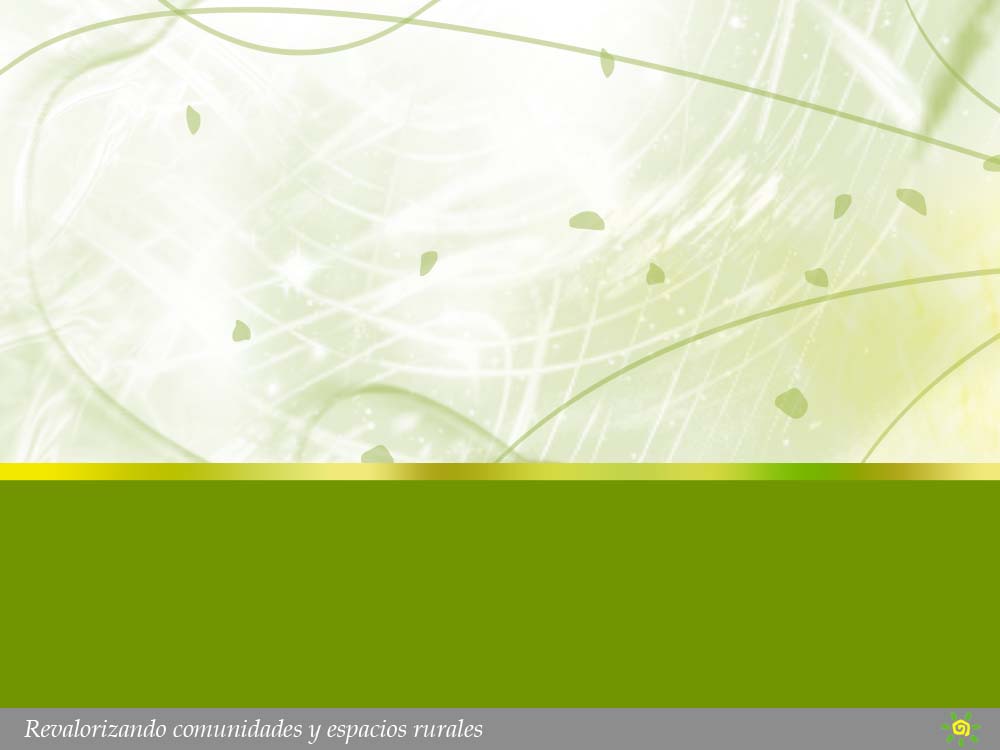 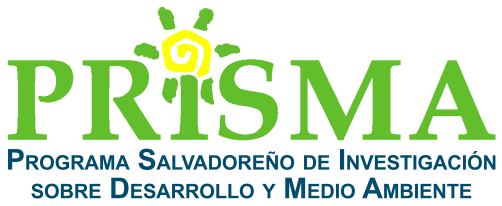 Dinámicas territoriales y cambio climático en el Corredor Seco Centroamericano: impactos para la Agricultura Familiar
Corredor Seco Centroamericano
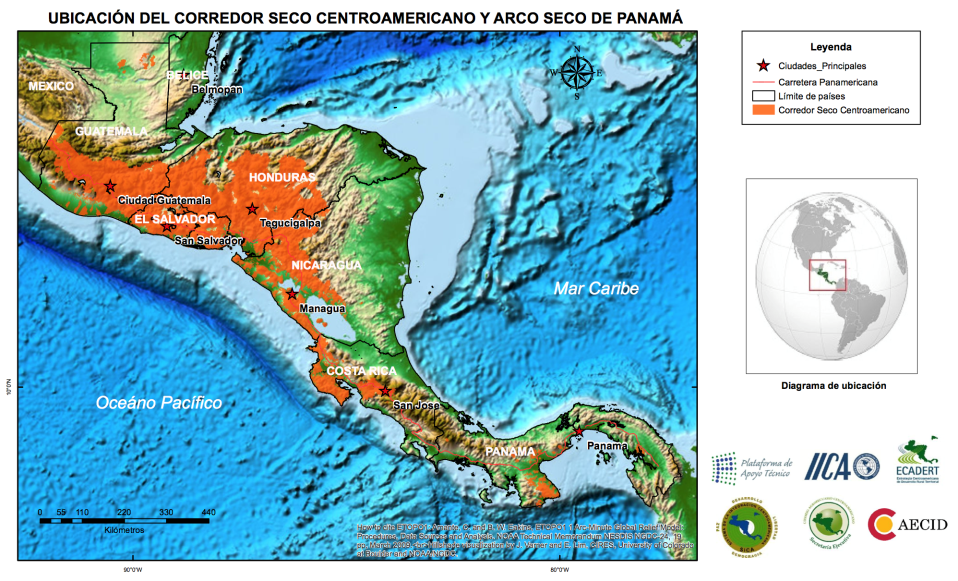 Zonas de vida de los bosques subtropicales húmedos y secos de Centroamérica 
Una construcción social en evolución producto de las condiciones naturales  y huellas de la intervención humana a lo largo de su historia.
Corredor Seco Centroamericano
Predomina la agricultura familiar, la producción de granos básicos, producción agroindustrial (monocultivos principalmente para exportación).
Dinámicas territoriales en el Corredor Seco
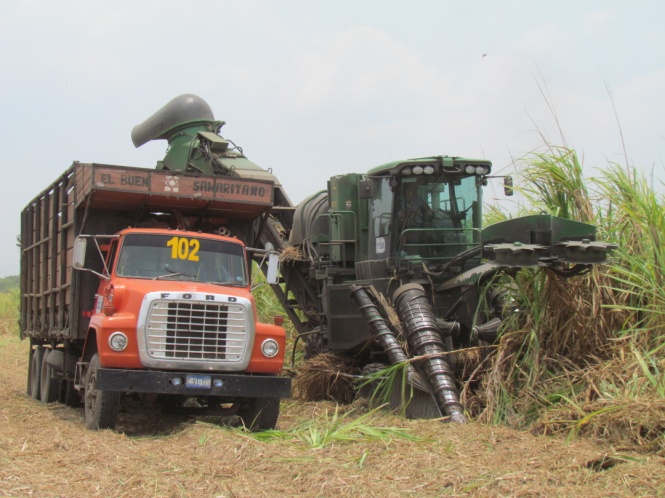 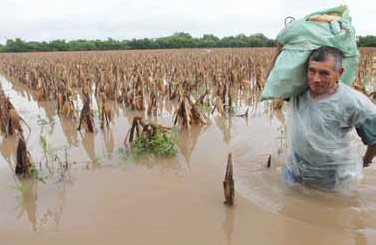 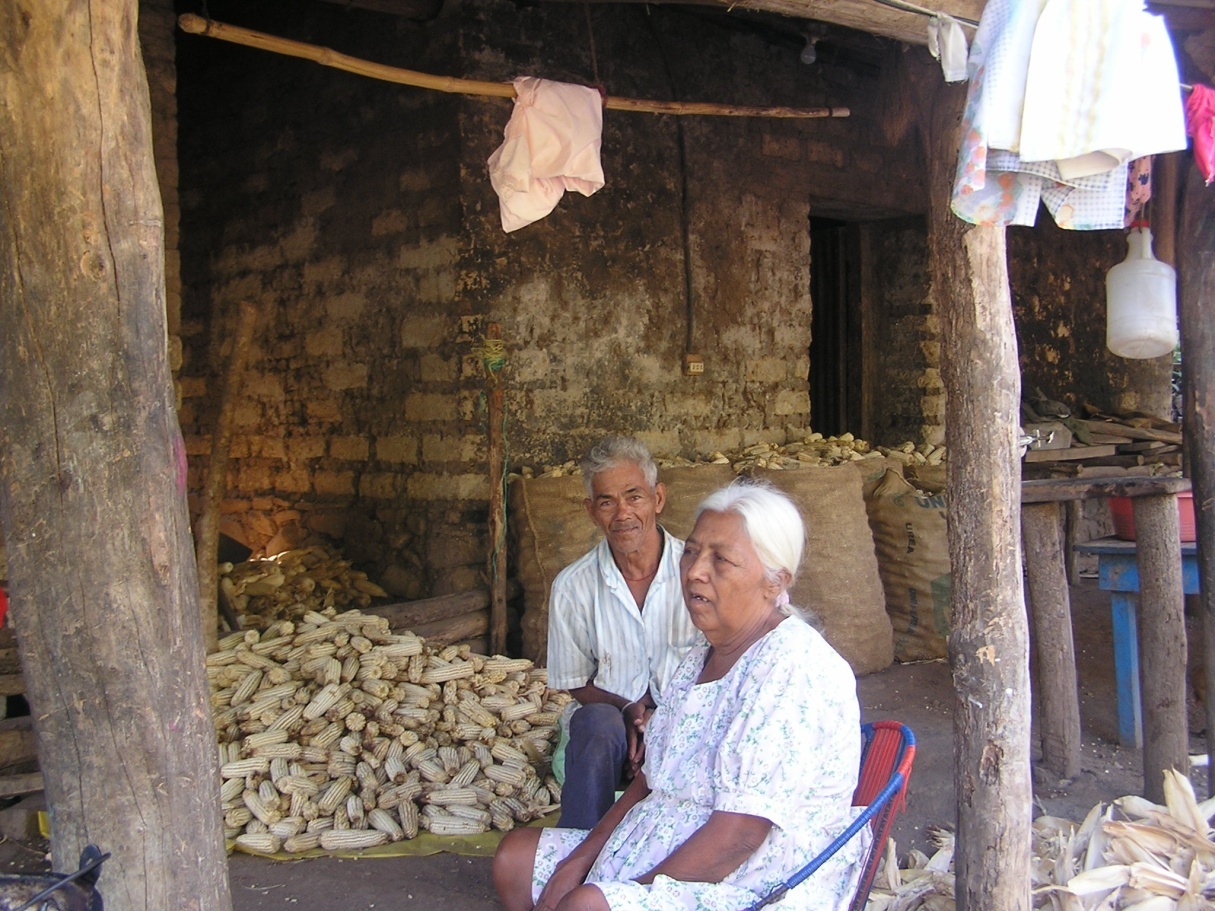 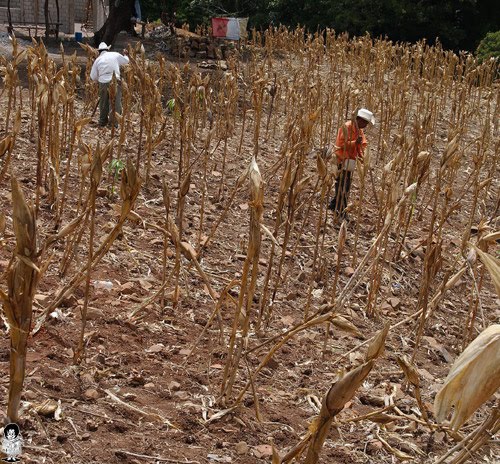 Cambio económico
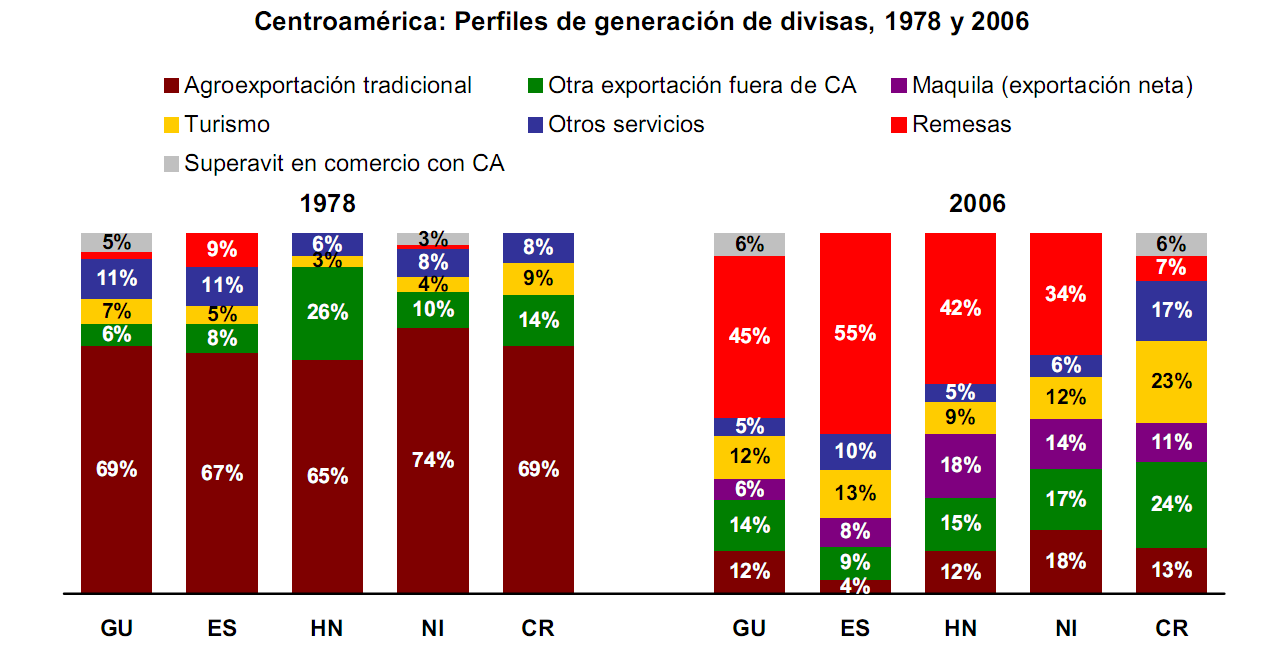 Economía diversificada.
Elites económicas  vinculadas a mercados globales: cultivos no tradicionales (piña, naranja, palma africana, caña de azúcar),  servicios, minería, extracción-exploración petrolera y turismo residencial.
Población dependiente de remesas como principal ingreso
Inversiones publicas y privadas para el desarrollo del Corredor Logístico Centroamericano.
Megaproyectos en el Corredor Seco Centroamericano
Fuente: Elaboración propia
Megaproyectos en el Corredor Seco Centroamericano
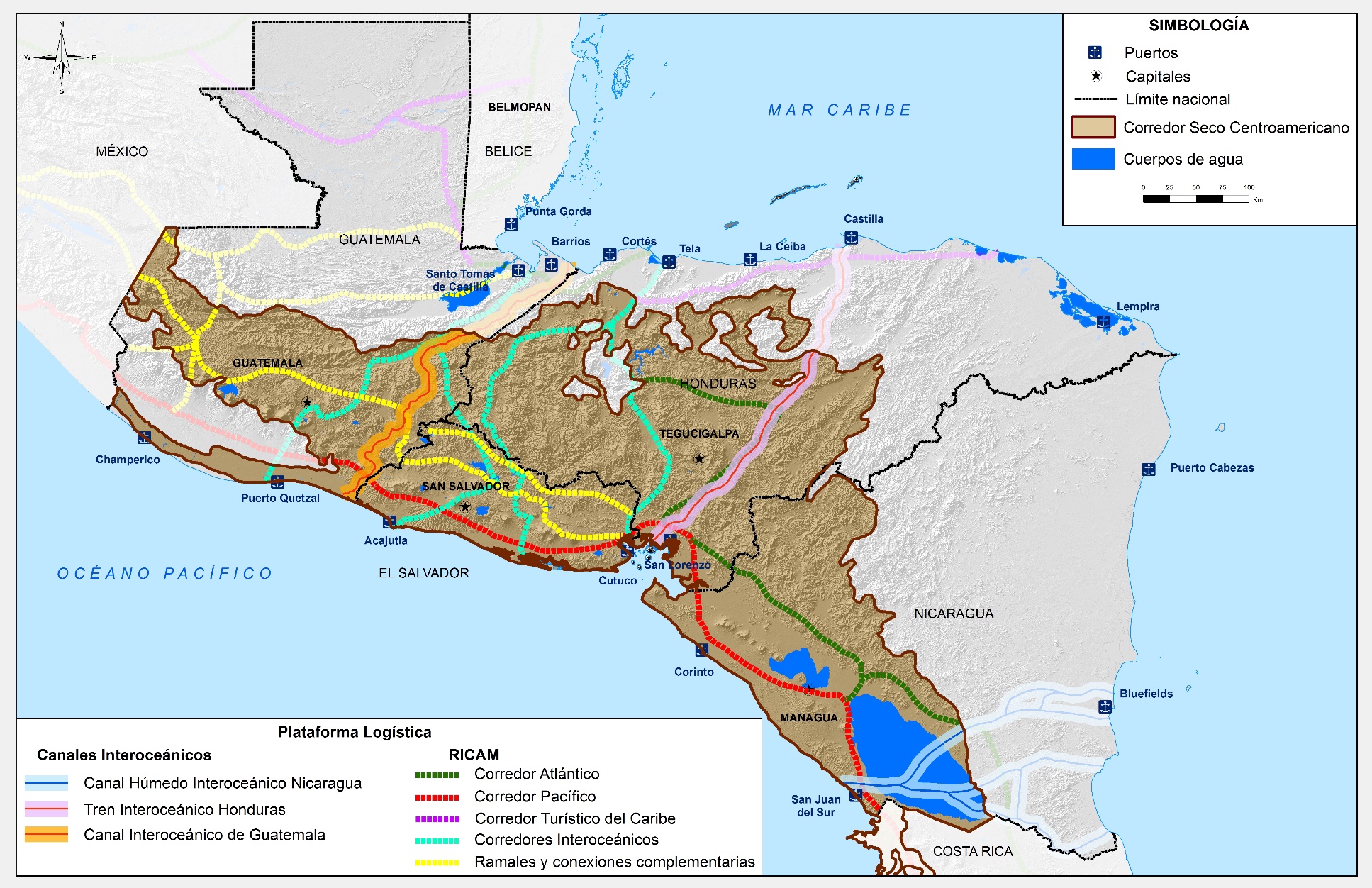 Fuente: Elaboración propia con base en Proyecto Mesoamérica (2013), Corredor Interoceánico de Guatemala (CIG), INETER, (2012), Prensa Honduras(2013)
Concesiones mineras en el Corredor Seco
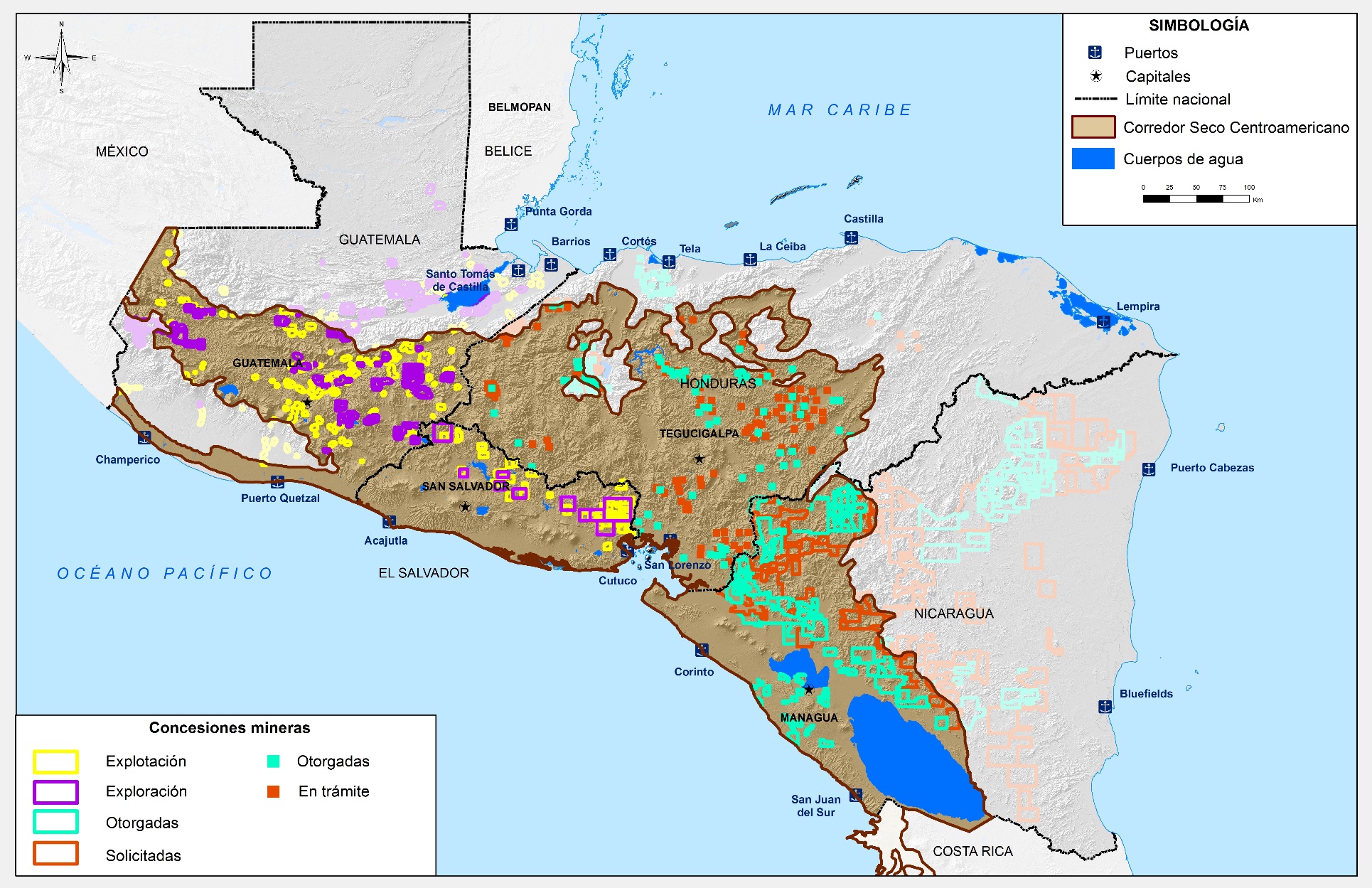 Fuente: Elaboración propia con base en MINEC (2003), MEM nic (2013), CEICOM (2010), MEM gt (2013).
Caña de azúcar e ingenios azucareros en el Corredor Seco
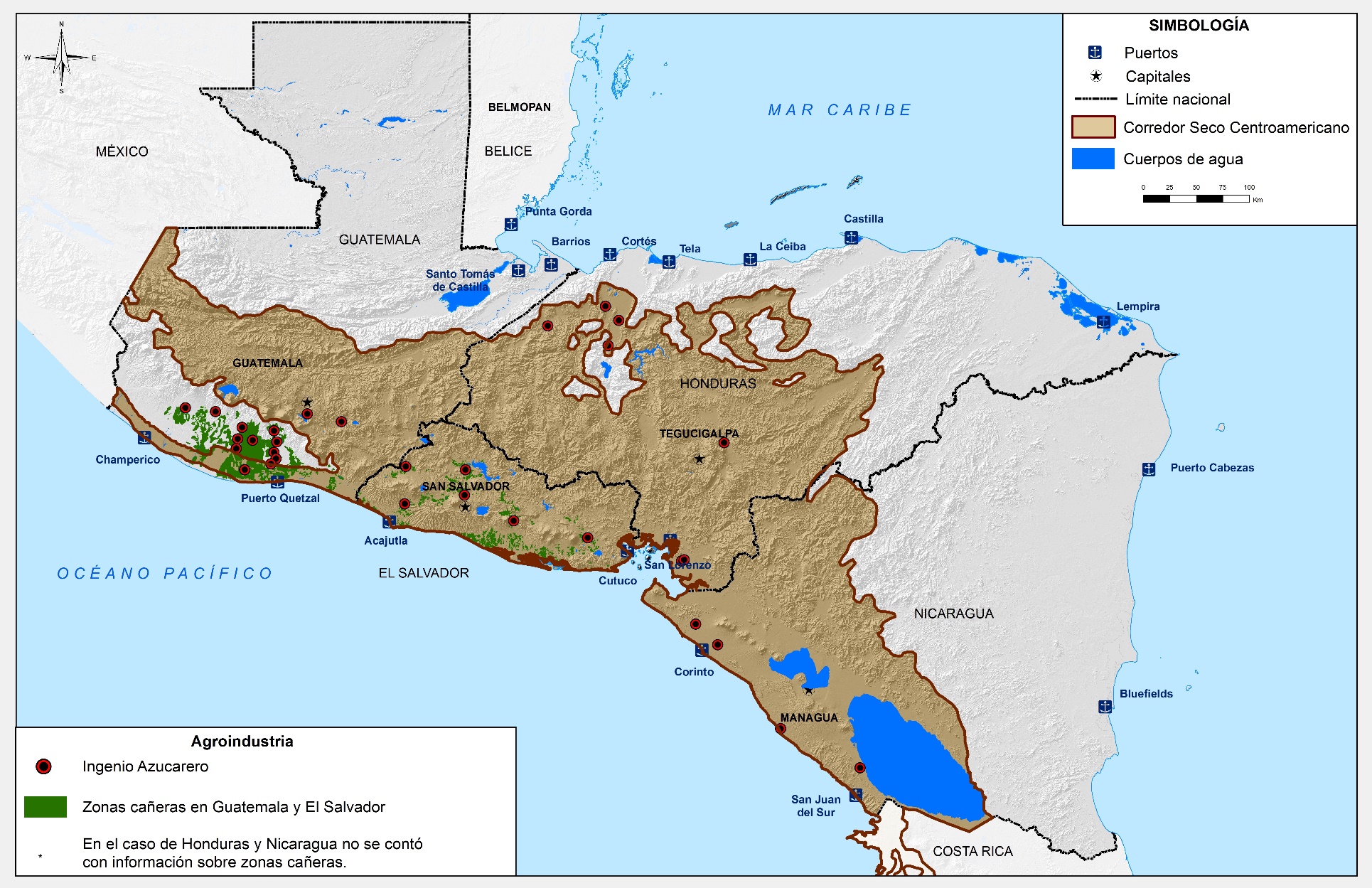 Fuente: Elaboración propia con base en MAGA-UPGR (2006), SAG-PRONAGRO (2010), MARN (2010).
Proyectos y propuestas de Turismo en el Corredor Seco Centroamericano
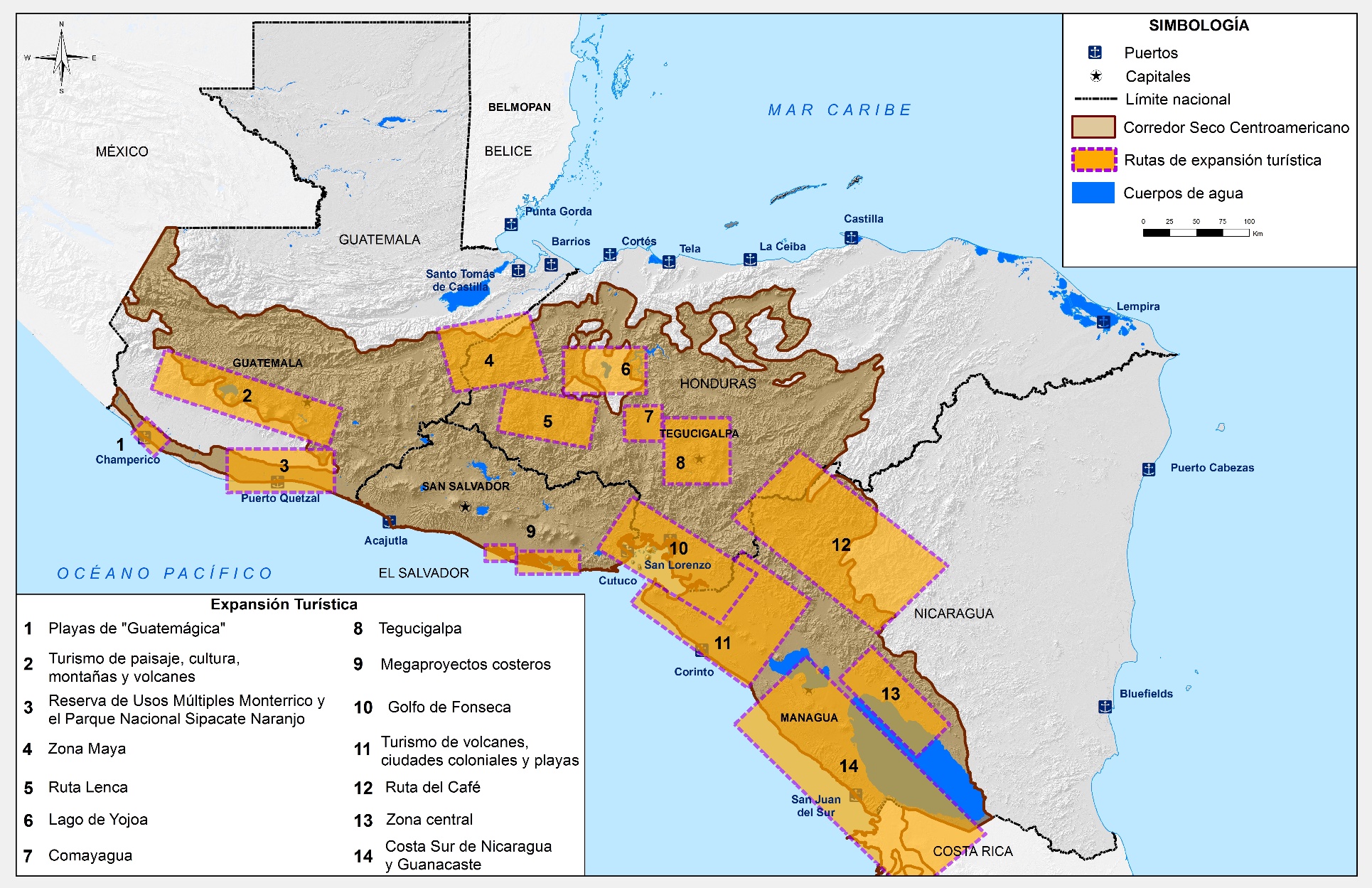 Fuente: Elaboración propia
Implicaciones del cambio económico en la Agricultura Familiar
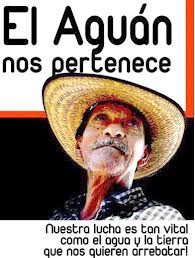 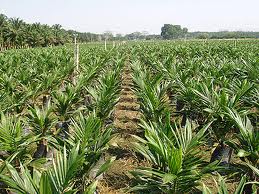 Disputas por uso del agua.
Despojo y reconcentración de tierras.
Empleos precarios.
Contaminación y degradación de ecosistemas.
Impactos en la salud por uso intensivo de agroquímicos.
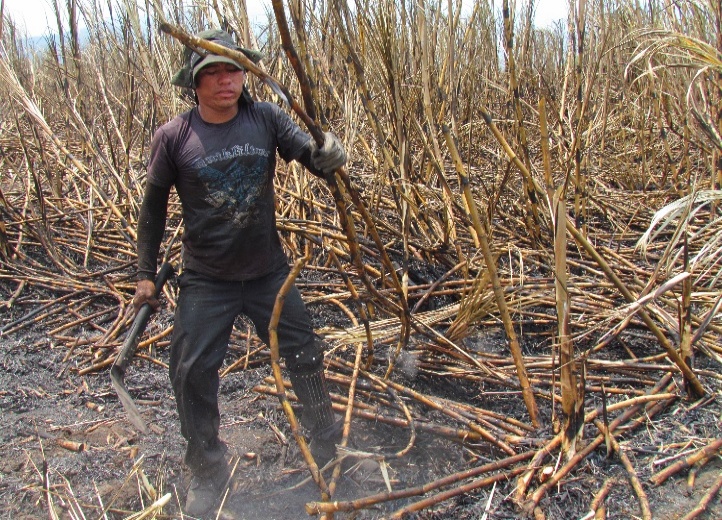 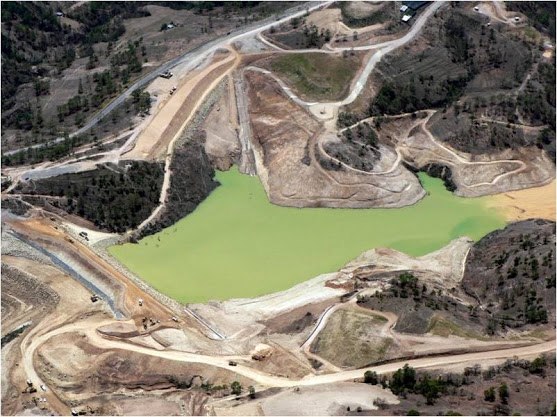 Vulnerabilidad por la variabilidad climática
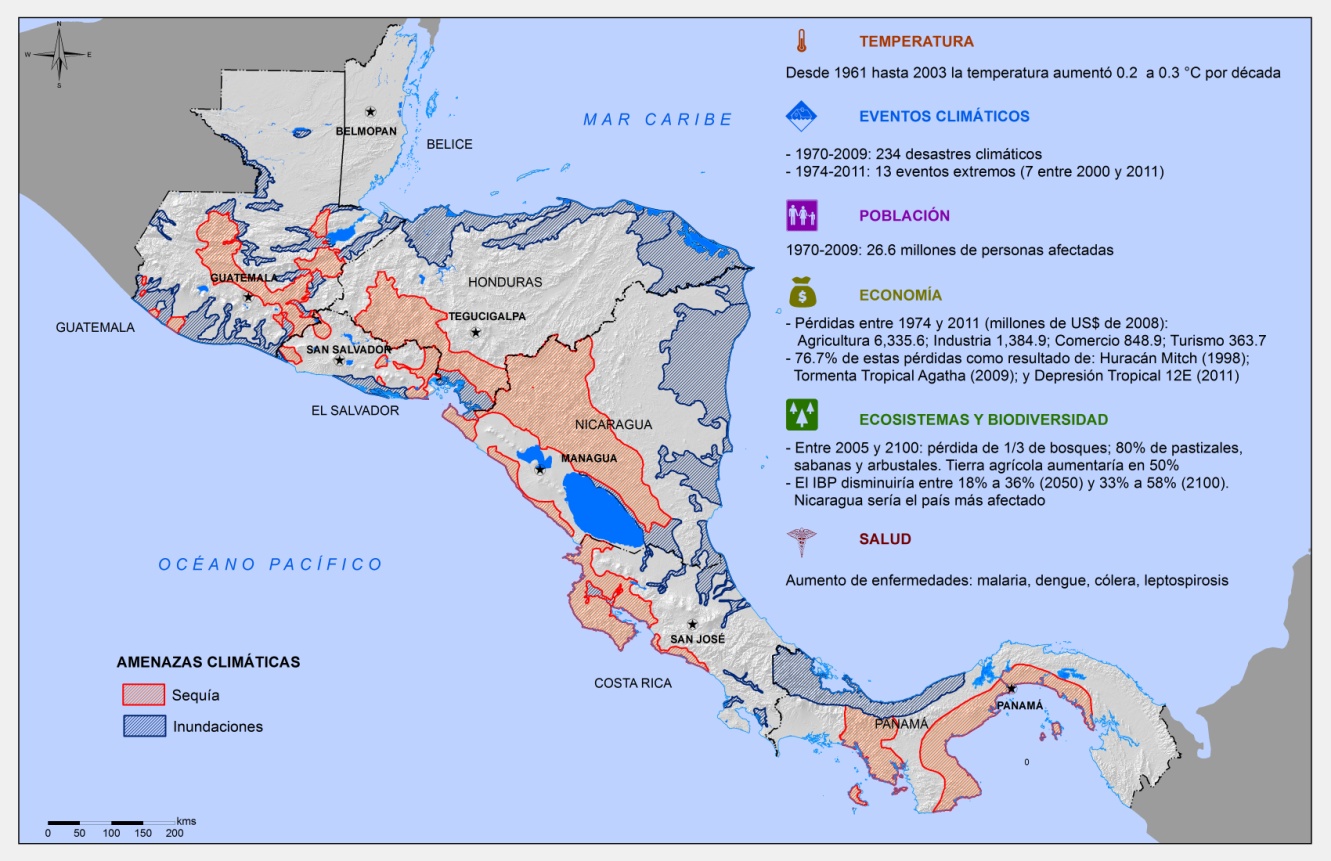 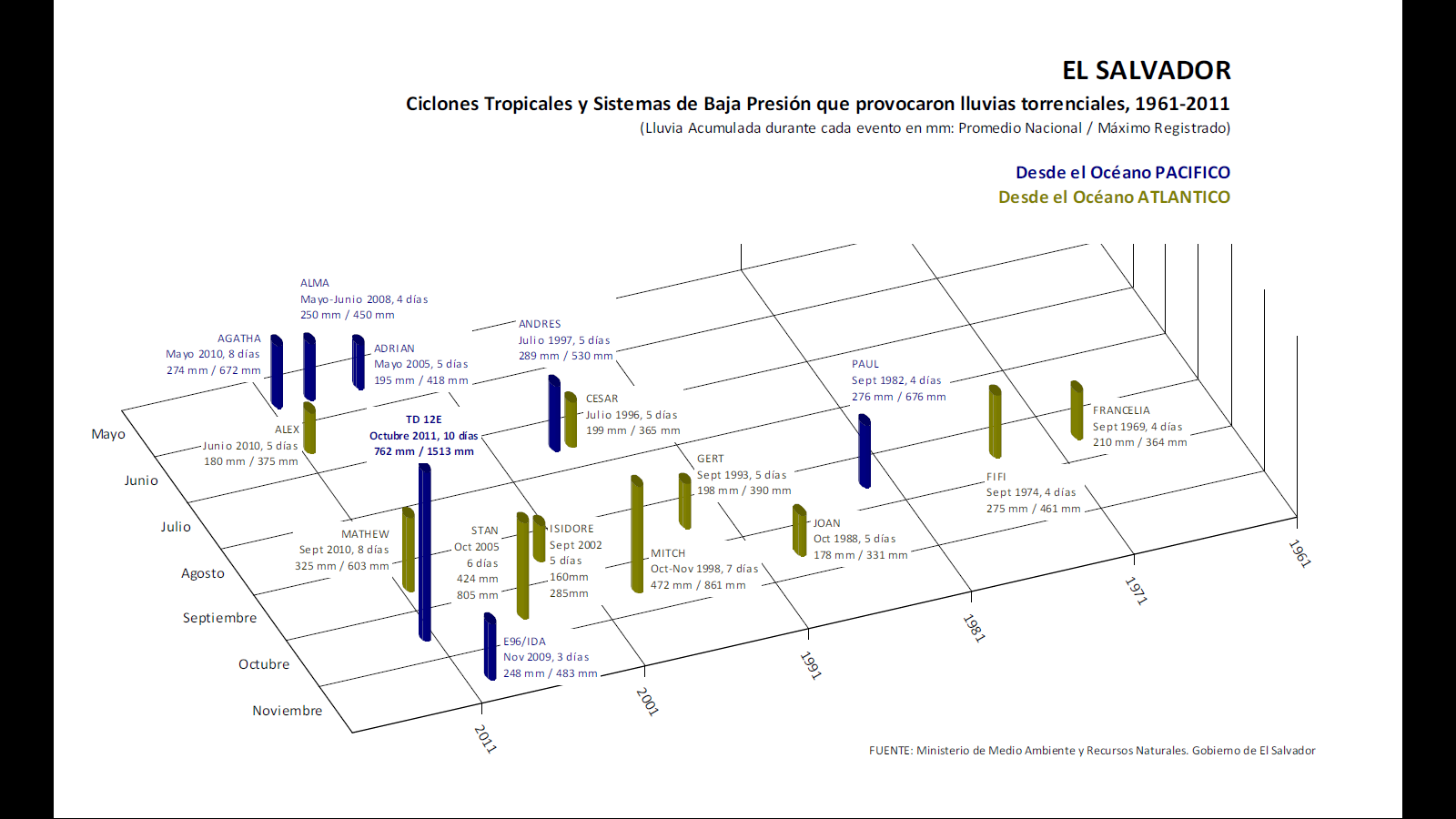 Centroamérica:  Alta vulnerabilidad basada en el riesgo económico del PIB (WB, 2006)
Tormentas tropicales y huracanes se incrementan a partir de los años noventa.
Desde el  Océano Pacífico
Desde el Océano Atlántico
Países del CA-4 en los primeros lugares del Índice de Riesgo Climático Global*
*Fuente: German Watch
Efectos o impactos sobre la Agricultura Familiar
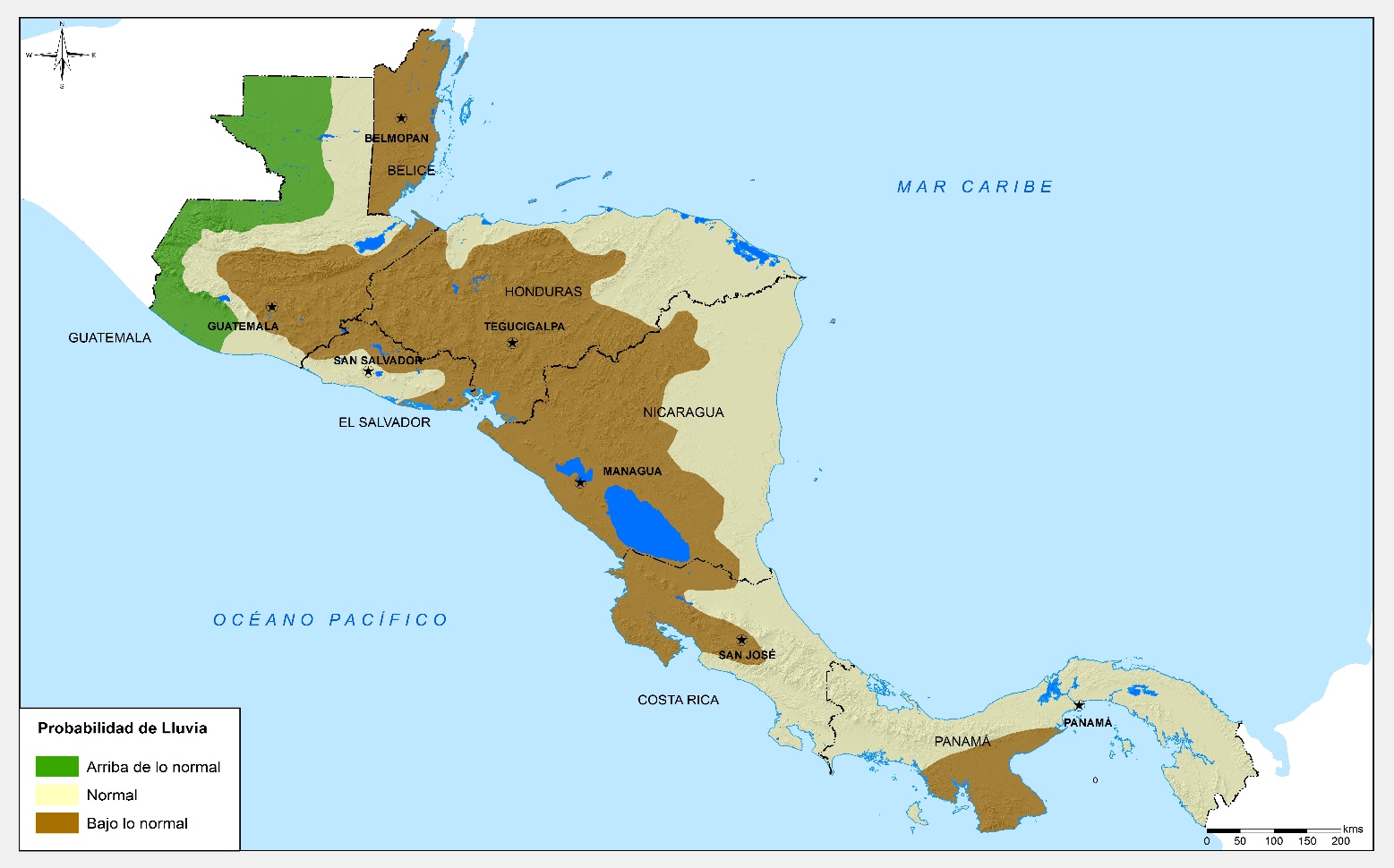 Los rendimientos de la agricultura tienden a reducirse a medida que aumenta la temperatura.
Sequía 2014 afectó disponibilidad de alimentos de casi 10 % de la población en Guatemala, Honduras, El Salvador y Nicaragua.
Pérdida de 70 % a 100 % de las cosechas.
2,5 millones sufren inseguridad alimentaria.
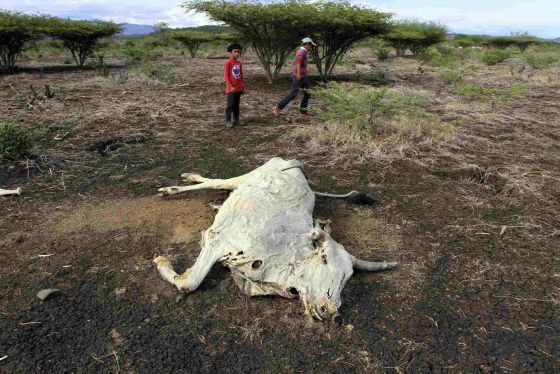 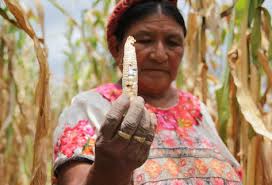 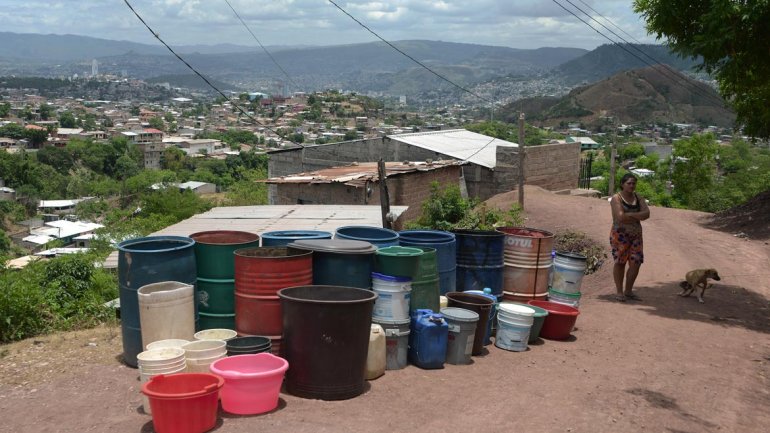 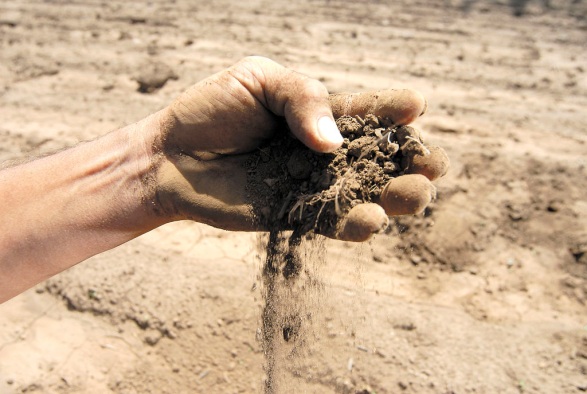 El desafío  común de la sostenibilidad de los agroecosistemas en el CSCA
Elementos clave para  la Restauración de  los servicios ecosistémicos a escala de paisaje
Diversidad de derechos e intereses de actores en el paisaje.
Capital social territorial.
Sistemas locales de gestión e innovación de conocimientos.
Abanico de incentivos directos y estrategias de compensación.
Desafíos de la Agricultura Familiar
Gracias
www.prisma.org.sv